VISUALIZACIÓN BÁSICA DE DATOSCreación de un dashboard en Excel
LUCILA AGUILAR CORRALES
Comentarios y/o sugerencias son bienvenidos a: laguilar@aru.org.bo
Visualización de datos
La visualización de datos es la presentación de datos en formato ilustrado o gráfico.
“Una imagen dice más que mil palabras” – en especial cuando intenta hallar relaciones y entender sus datos, lo que podría incluir miles o incluso millones de variables.
Permite a los tomadores de decisiones ver la analítica presentada de forma visual, de modo que conceptos difíciles sean captados con facilidad o identificar nuevos patrones.
2
¿Qué es un dashboard?
También denominado “tablero o panel”, sirve para tener a la vista información relevante.
Importante para la visualización de datos pues sirve para optimizar la toma de decisiones.
3
¿Qué es lo que haremos?
4
¿Qué hojas son necesarias para la creación de un dashboard en Excel?
Es necesario crear 3 hojas en Excel para facilitar la actualización de la información en un futuro:
Datos
Tablas Dinámicas
Dashboard
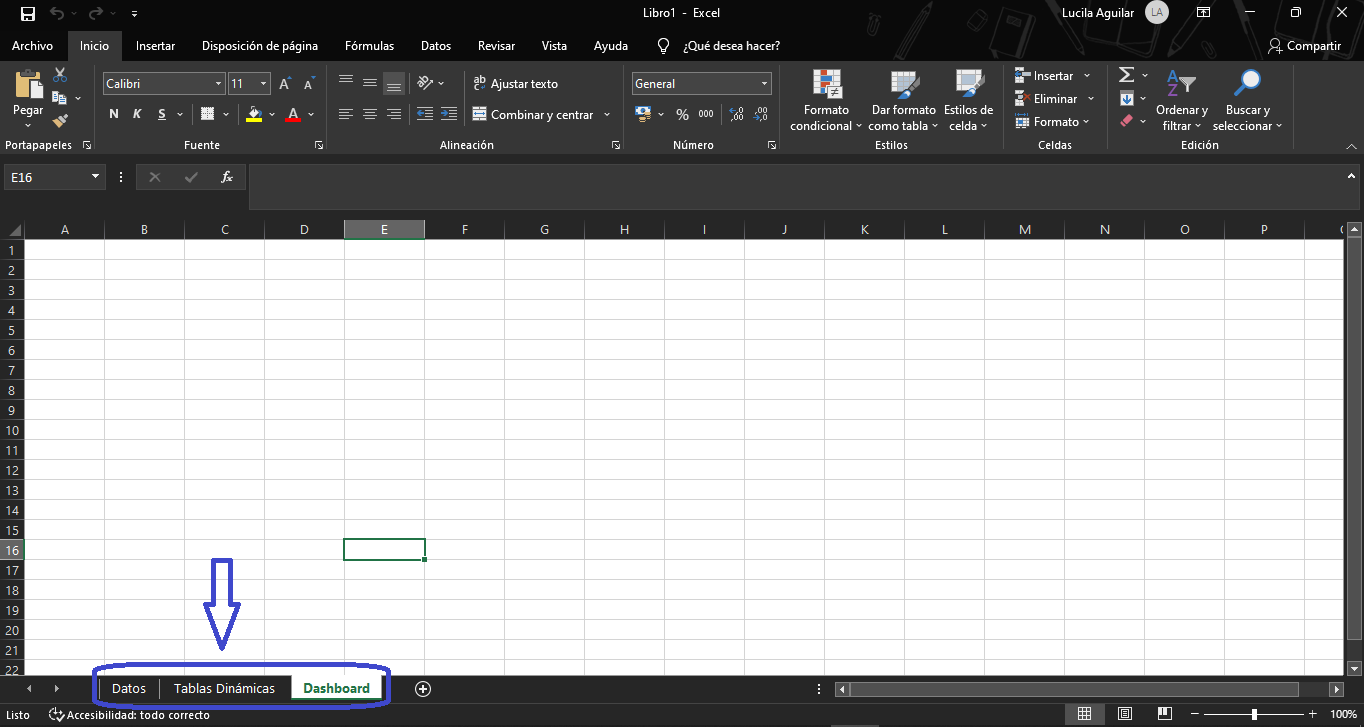 5
Base de datos a utilizar
Se empleará la base de datos 2020 de la Corporación Latinobarómetro.
La Corporación Latinobarómetro investiga el desarrollo de la democracia, la economía y la sociedad en su conjunto, usando indicadores de opinión pública que miden actitudes, valores y comportamientos.
Latinobarómetro es un estudio de opinión pública que aplica anualmente alrededor de 20.000 entrevistas en 18 países de América Latina representando a más de 600 millones de habitantes.
6
Base de datos a utilizar
Base disponible en: https://docs.google.com/spreadsheets/d/1ABvXPcMlRK3To7RCglDPvaG0KRE2H6Sh/edit?usp=sharing&ouid=110523016416485981736&rtpof=true&sd=true
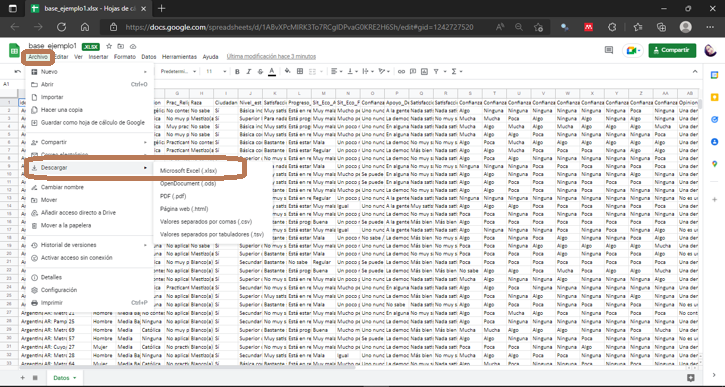 7
Una mirada a Excel
Se empleará un uso intensivo de lo que se conoce como “tablas dinámicas”, para ello es importante seleccionar todo el conjunto de datos e ir a las siguientes pestañas:
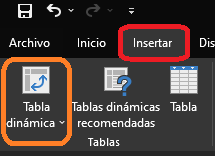 8
Tablas dinámicas en Excel
Vista general al momento de crear una tabla dinámica
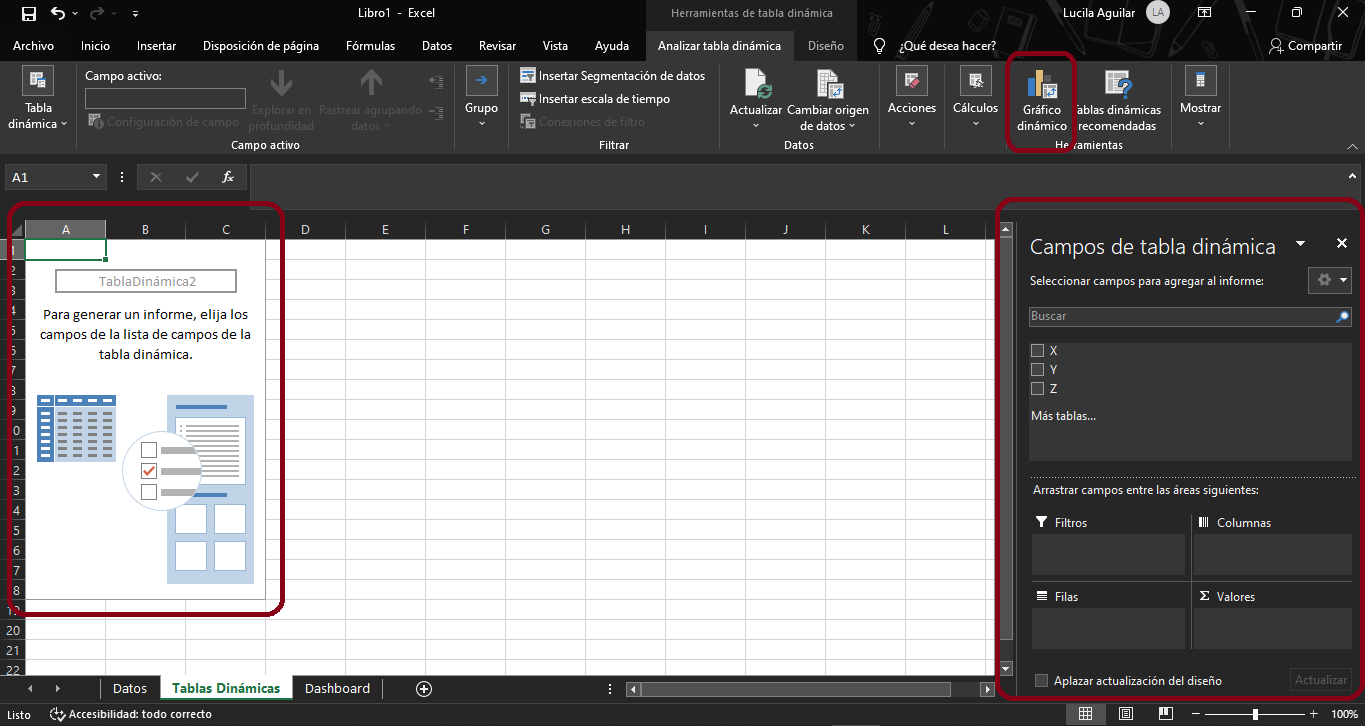 9
Generación del dashboard
Una vez generados todos los gráficos en la pestaña “Tablas Dinámicas” es momento de moverlos a la pestaña “Dashboard” y editarlos a gusto.
Finalmente, crear las segmentaciones o “slicers”. Estos elementos permitirán filtrar las tablas y gráficos dinámicos para hacer la gestión de datos en Excel.
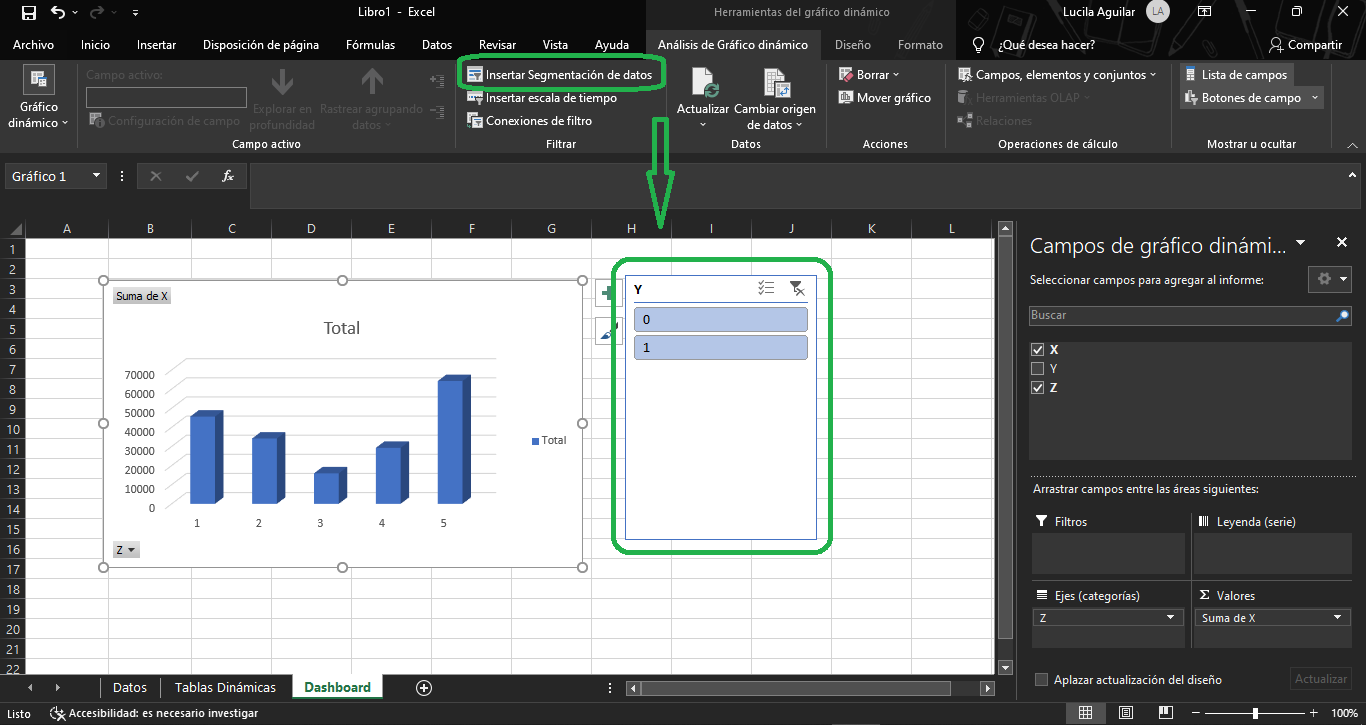 10
¡GRACIAS POR SU ATENCIÓN!
11